Welcome to AgGateway
Date
2
What we’ll discuss…
Topics
[Speaker Notes: Give new members a “lay of the land”, encourage participation, and acquaint them with where to go for more information.

•	Welcome
•	Quick background on AgGateway – history, mission, organization, staff
o	Councils (quick description of each)
o	Committees (quick description of each)
o	AGIIS
o	Standards and guidelines available
•	2013-15 Strategic Plan
•	Current Projects (quick description of each; how new projects get started)
•	Quick website tour
•	Description of “Member Services” resource
•	Enabling Services
•	Summary tips 
o	getting more involved in AgGateway
o	getting your company more involved in eBusiness
o	Immediate follow-up (on call or afterwards) – get them signed up to a council, committee]
3
AgGateway: Who We Are
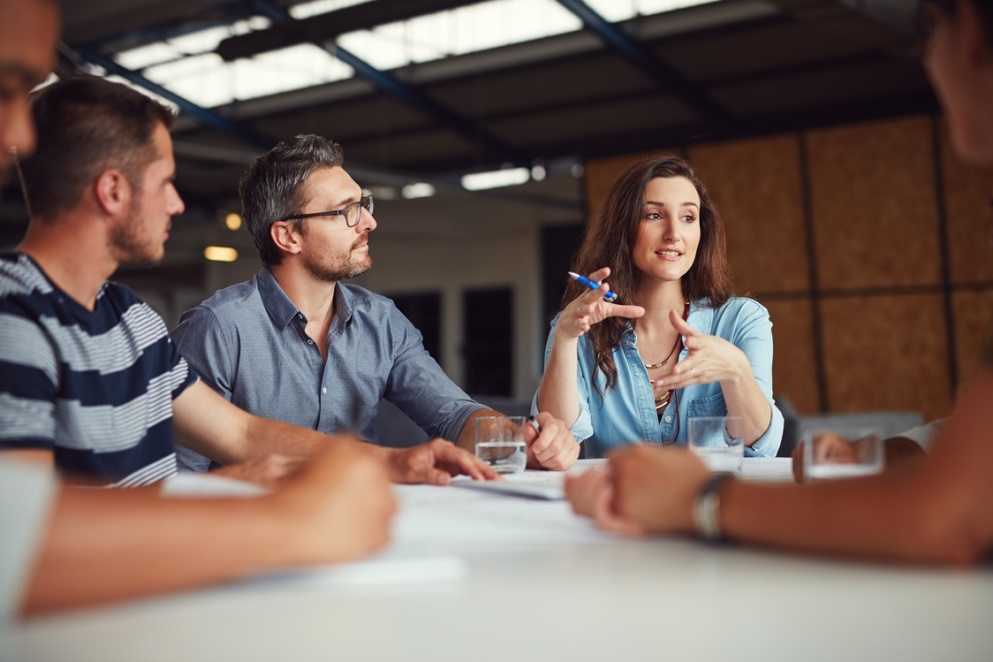 A non-profit membership association
Broad representation across ag segments
Better supply chain efficiencies
Working together to develop and implement common industry standards and tools
4
5